Warm Up # 1
Using the terms solution, solvent and solute, explain how dissolving works.

What property of water allows it to have a lower density in its solid state in comparison to its liquid state?

What type of solution could you have if you heated up a saturated solution on a hot plate for an extended period of time?  Initially, how would heating up the solution affect its solubility?
Warm Up #2
Convert 45.8 grams of Ca(NO3)2 into moles.


If a solution is said to be “concentrated,” what does that mean?


What is the difference between a saturated solution and a supersaturated solution?
16.3 Molarity and Hydrates
Molarity
Molarity (M) – concentration of a solution
Dilute vs. Concentrated
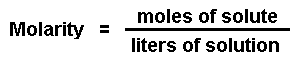 Finding Molarity (M)
M = mol/L

mol…use T-Charts
Grams…mols (periodic table)
Molecules…mols (6.022x1023)


L…move decimal
mL/cm3…three spaces left
Practice Problems:
You dilute 50.0 grams of HCl into a 2000. mL beaker and fill the rest with water.  What is the concentration of your solution?



You have a 100. mL solution of aqueous NaCl with a molarity of 0.500 M.  Calculate, in grams, the amount of NaCl you have in your solution.
Warm Up #3
Compare the concentrations of an unsaturated, saturated and supersaturated solution.  How would they  all differ?

Calculate the volume, in milliliters, that is required to make a 0.45 M sample using 79.0 grams of AgCl.

Calculate the amount, in grams, of sodium carbonate it would take to make a 4.5 M solution using 25.0 mL of liquid.
Warm Up #3
Explain why crushing the crystals would help them dissolve faster.

If the concentration of a 600 mL NaOH solution is 0.753 molar…how much NaOH is needed, in grams?

In the lab we were working with Copper (II) Sulfate Pentahydrate.  A) what is the chemical formula for this substance and B) find the percent composition of water for this.
Hydrates Review
Hydrate – a compound containing water

Ex. MgSO4 • 7H2O
Magnesium Sulfate Heptahydrate
Compound name + “prefix-hydrate”

% Water = (total mass of water/mass of total substance) x 100%
Practice Problem
Determine the percent of WATER in K2S · 4 H2O.


Name this compound.


If you had a 12.0 gram sample of K2S · 4 H2O, how much would you have once you evaporated all of the water off using a hot plate?